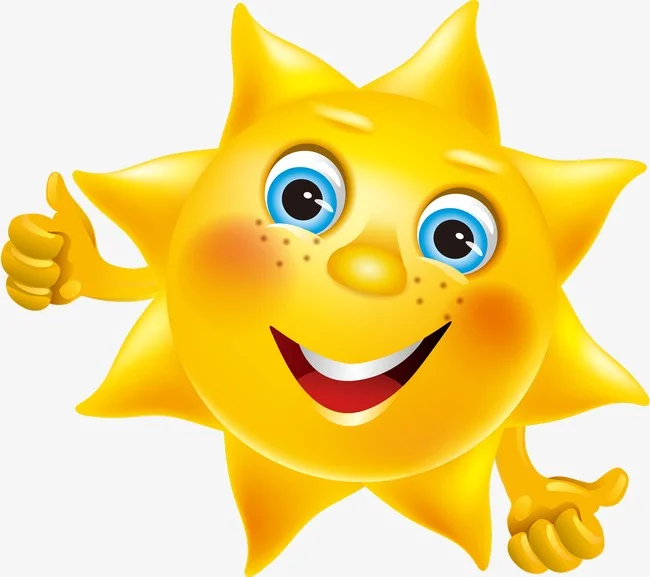 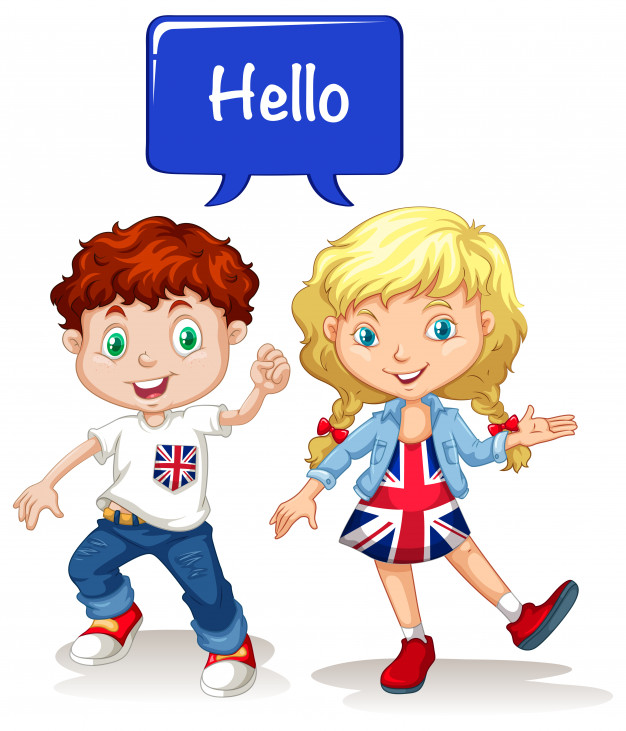 Self- assessment sheet
Rating scale
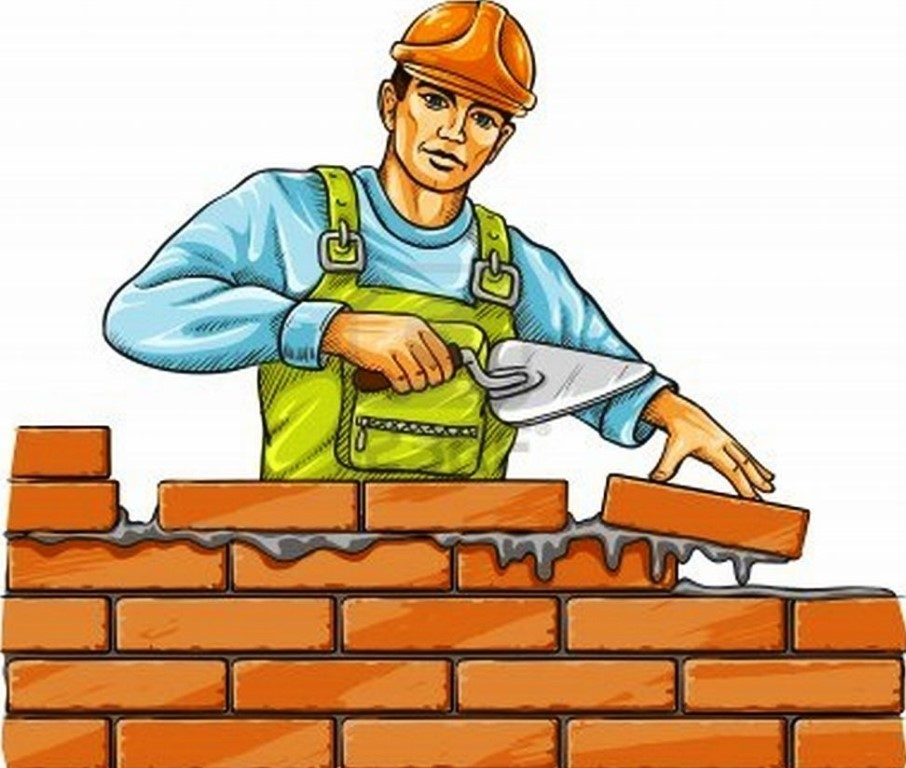 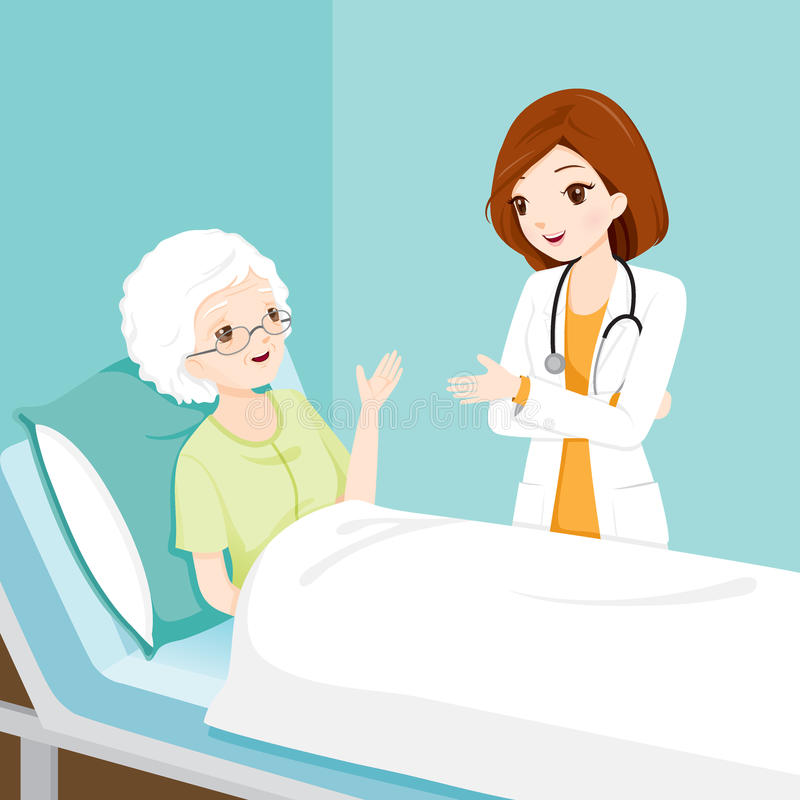 What are we going to talk about?
We are going to talk
 about 
_____________________.
spidergram “jOBS”
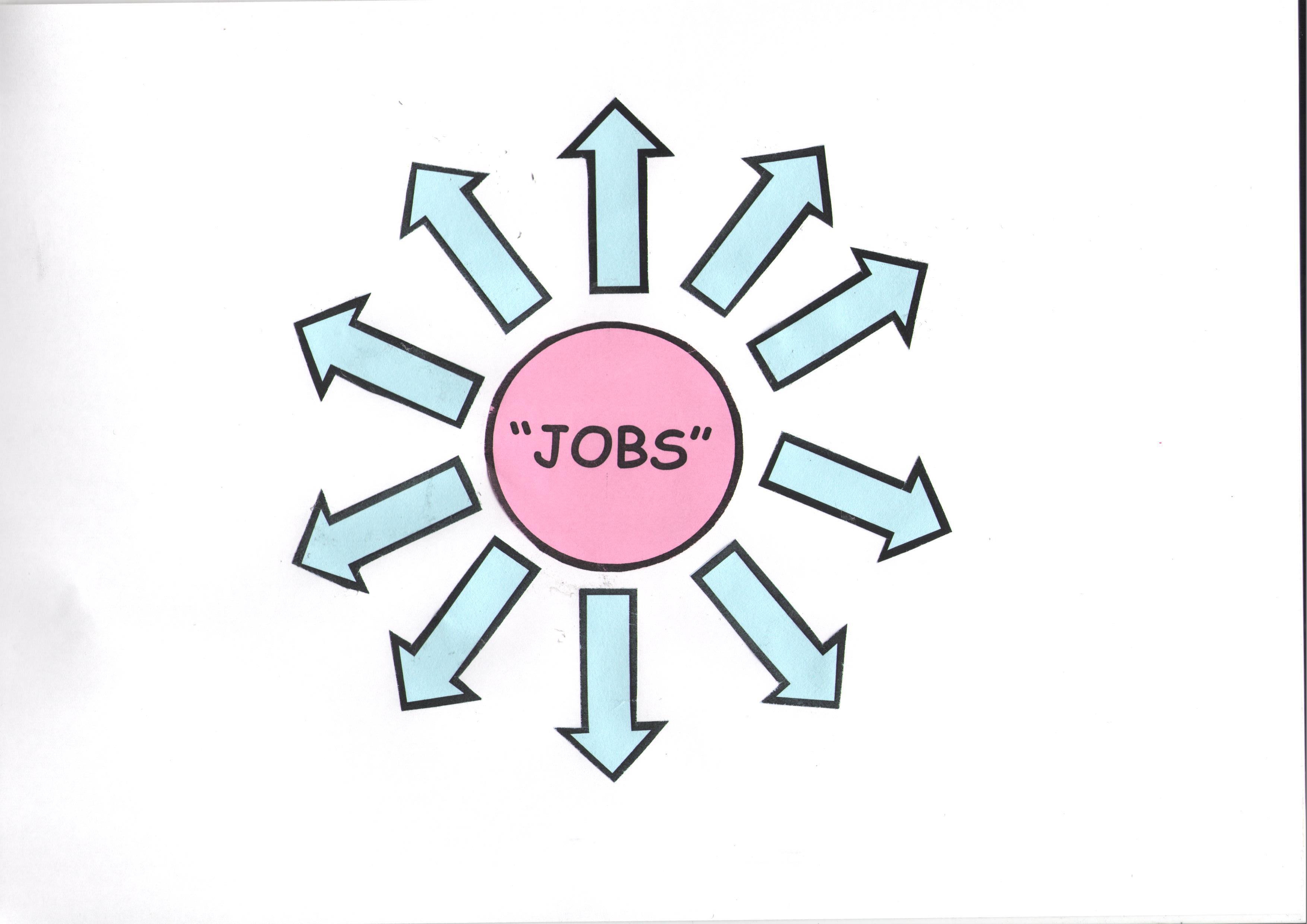 spidergram “jOBS”
a hairdresser
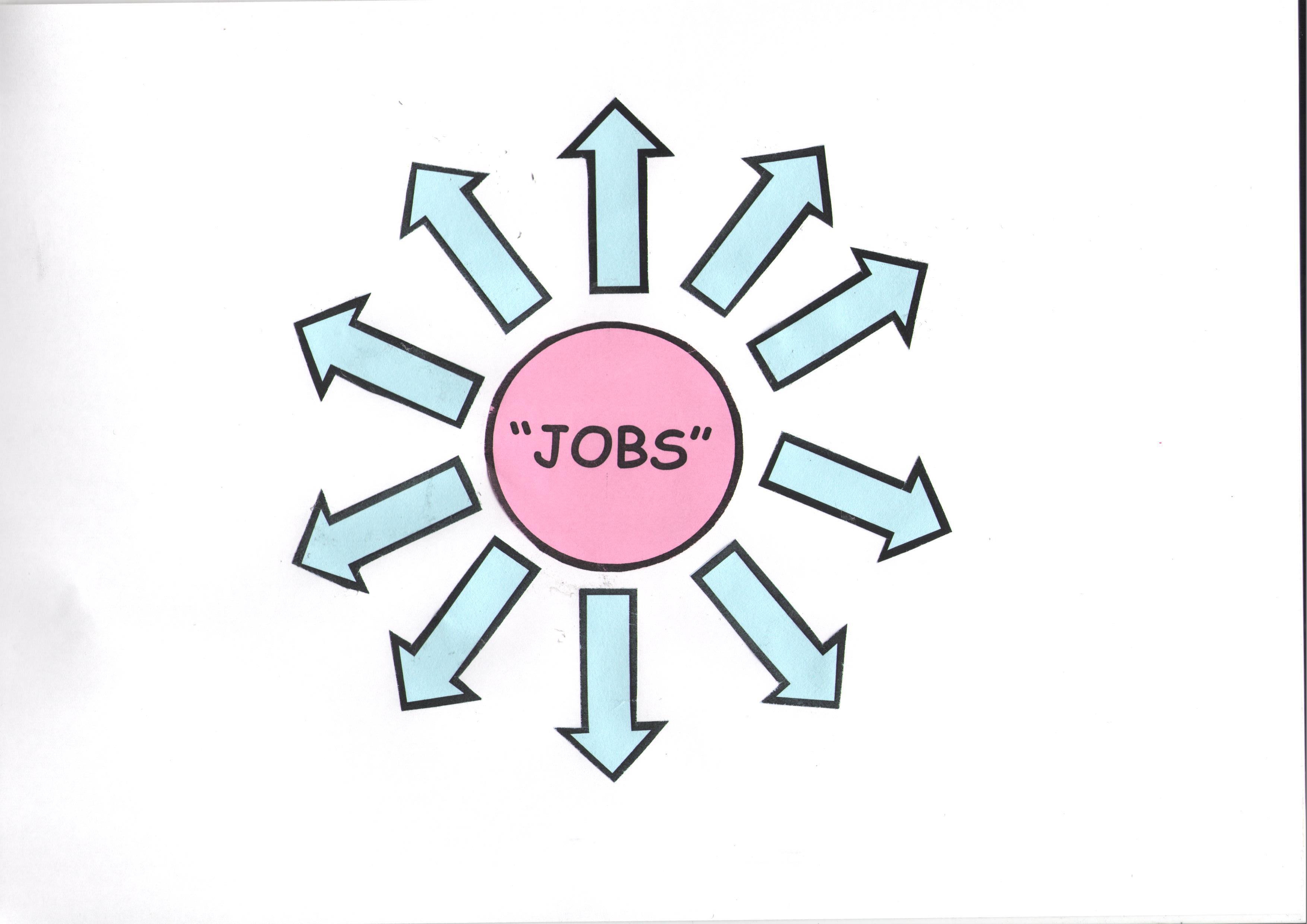 a factory worker
a secretary
a builder
a doctor
a bank clerk
a writer
a baby-sitter
a teacher
a computer programmer
BOARD GAME 
“Who does it?”
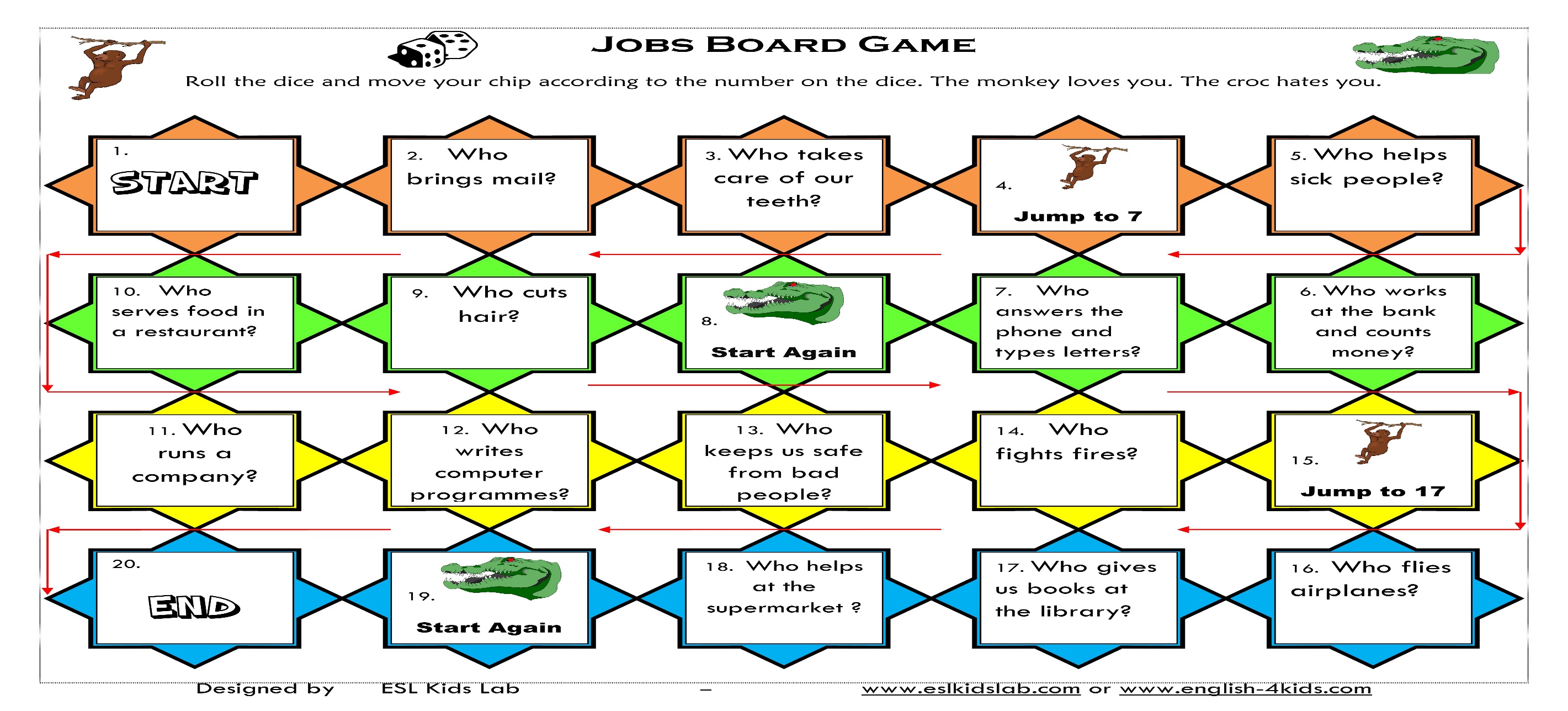 I am  going to be ____because 
it`s ____.
 I am not going 
to be ____
because 
it`s ____
Which job is good for you? 
Why?
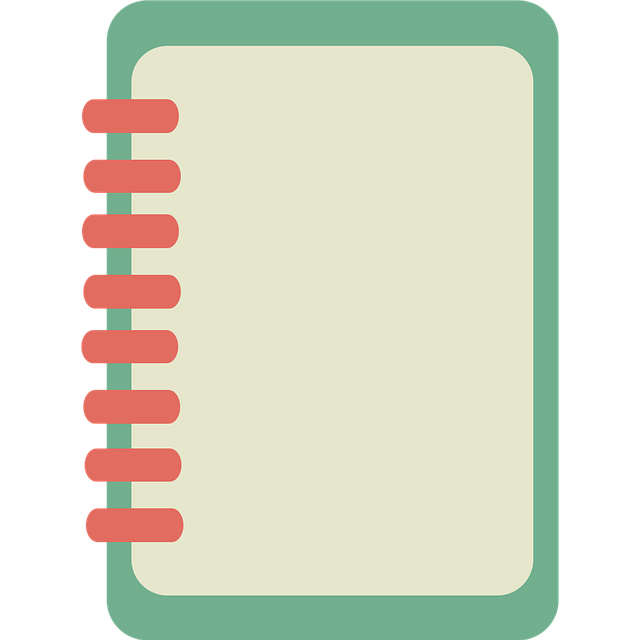 Saturday
morning
afternoon
evening

Sunday
morning
afternoon
evening
-What are you doing    on…?
-I am going to …
Let’s have a rest
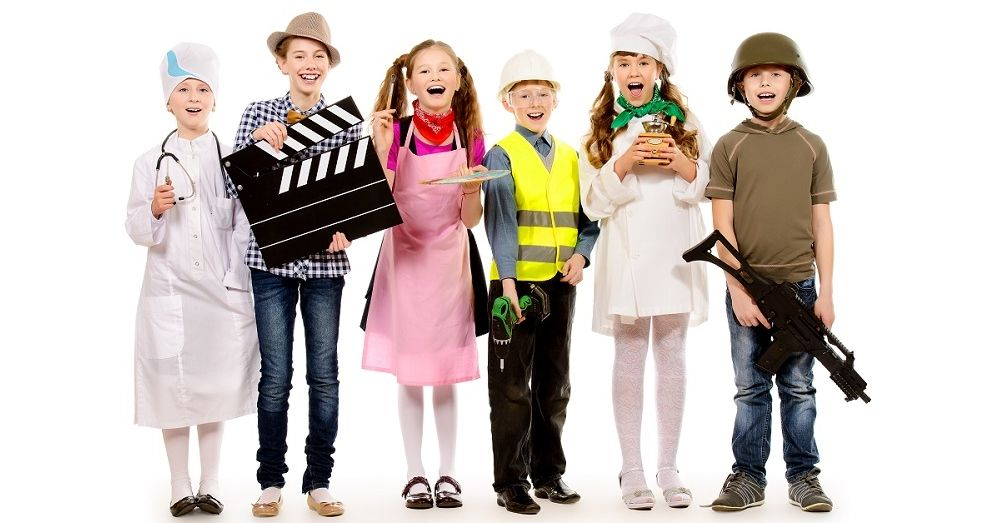 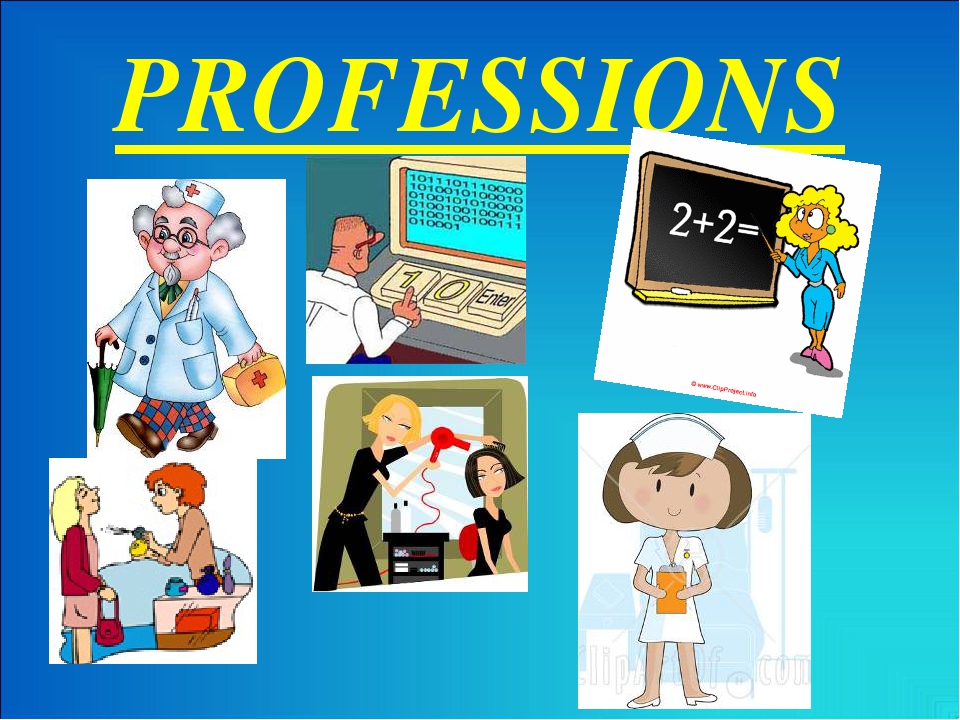 Prediction – Future Simple
People will live under the sea it the next century
Plans – to be going to 
He is going to be a doctor
Arrangements – Present Continuous
I am meeting the editor
homework
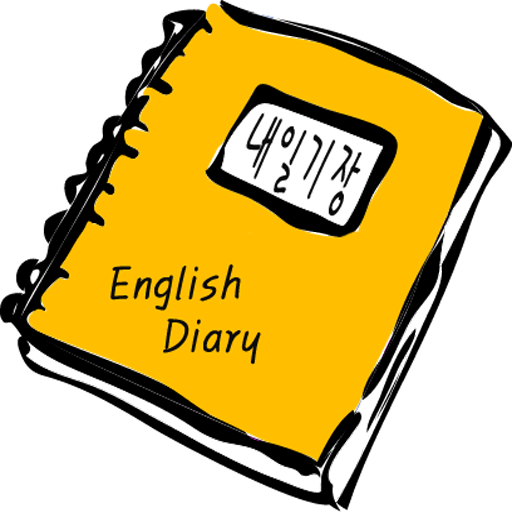 Ex.19p.79 W. B.
complete the dialogue using the verbs from the box in the right form
Self- assessment sheet
Rating scale
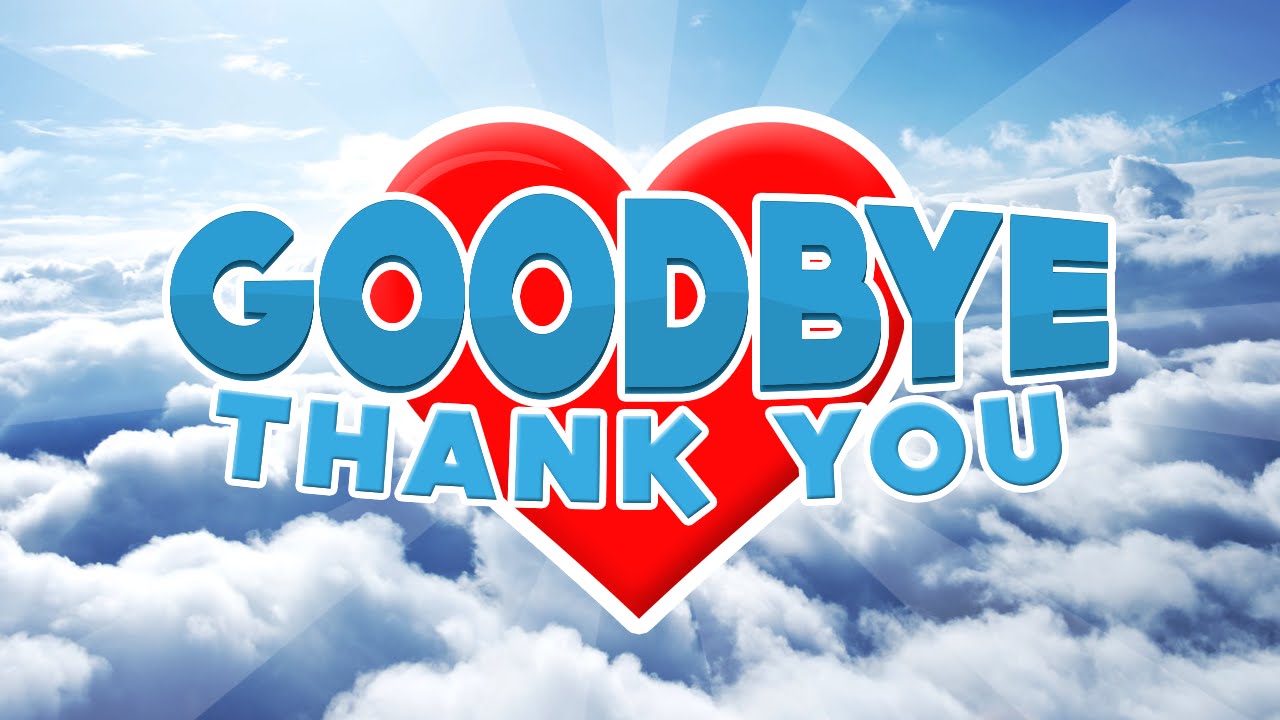